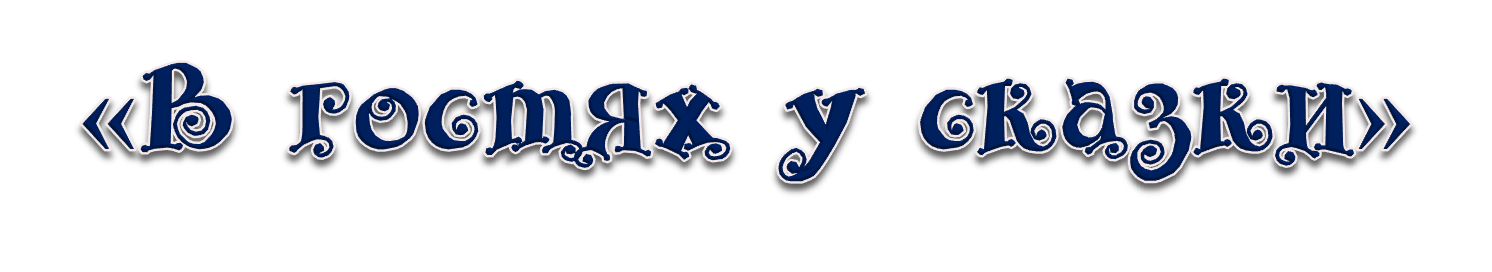 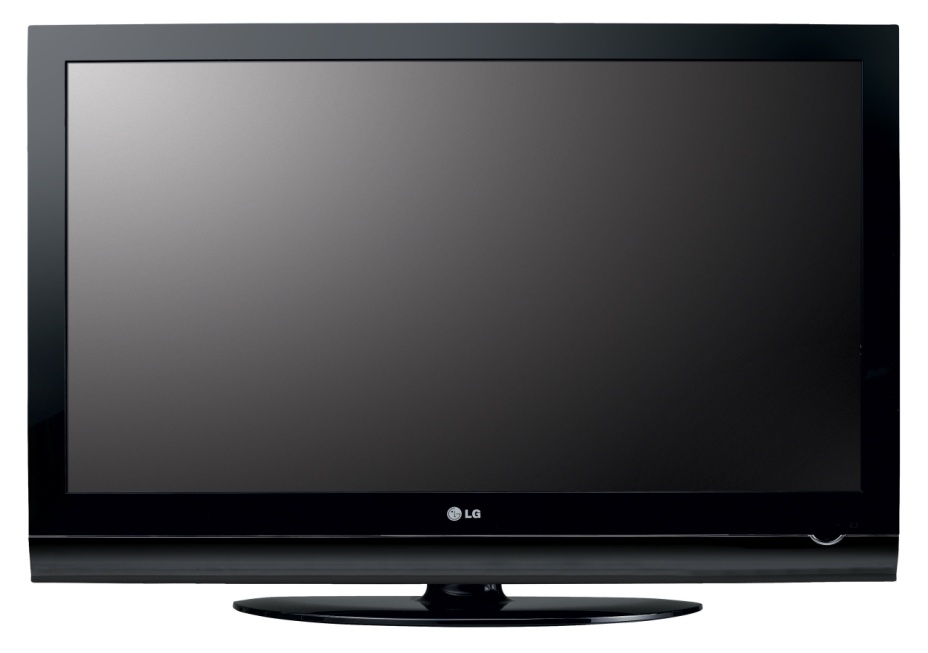 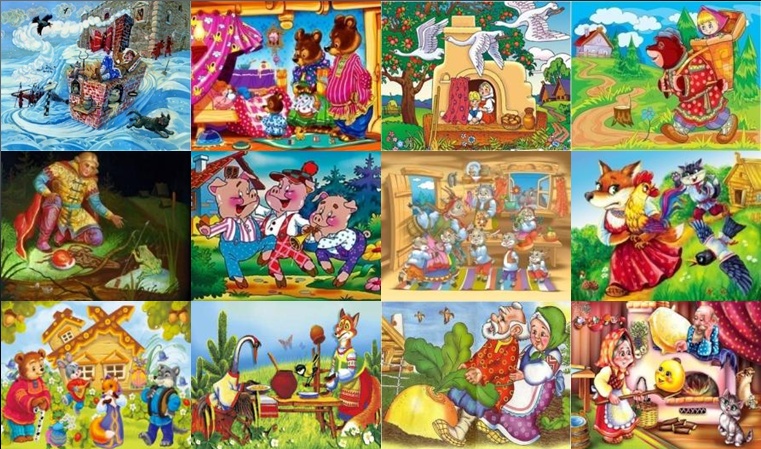 Ребята!
Предлагаю разгадать загадки, ответами которых являются ваши любимые сказки.
Прочитайте загадку, найдите на экране телевизора картинку-ответ и щёлкните по ней. Если ответ правильный, появится название сказки , а на экране останется только одна картинка.
Для перехода к любой загадке используйте клавиши с цифрами.

Желаю вам удачи!
1
2
3
4
5
6
7
8
9
10
11
12
выключить
Уплетая калачи, Ехал парень на печи. Прокатился по деревне И женился на царевне.
«По щучьему веленью»
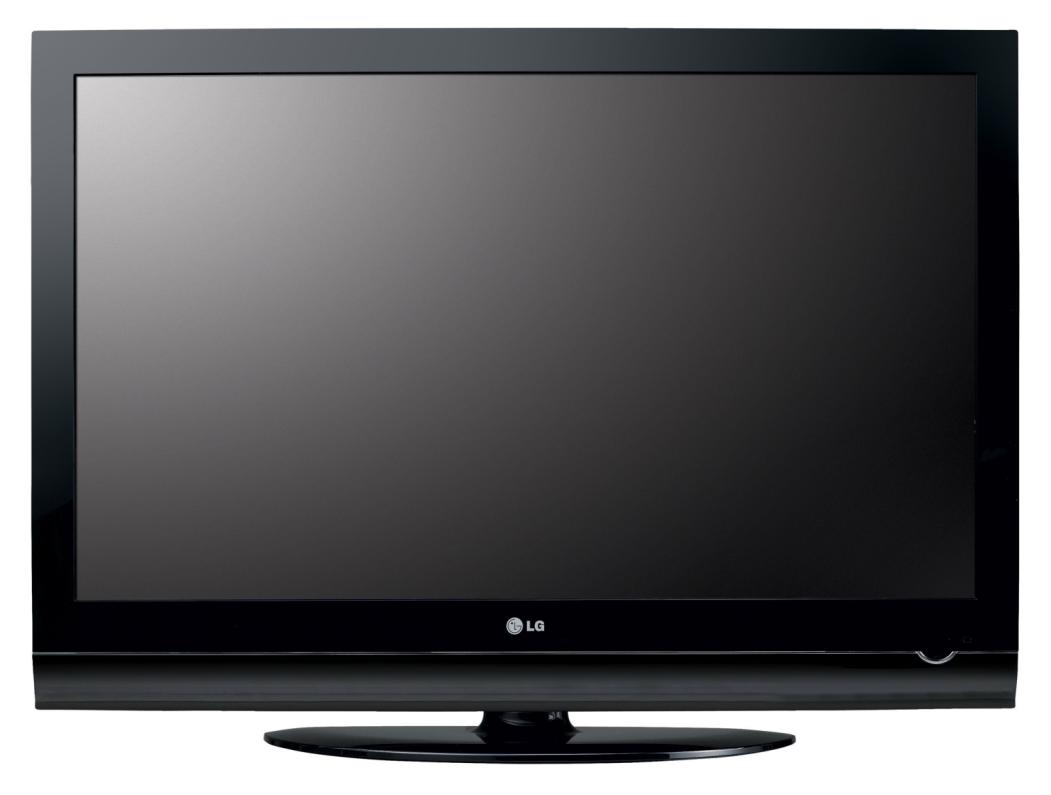 1
2
3
4
5
6
7
8
9
10
11
12
выключить
Возле леса, на опушке, трое их живёт в избушке. Там три стула и три кружки , три кроватки, три подушки. Угадайте без подсказки,Кто герои этой сказки?
«Три медведя»
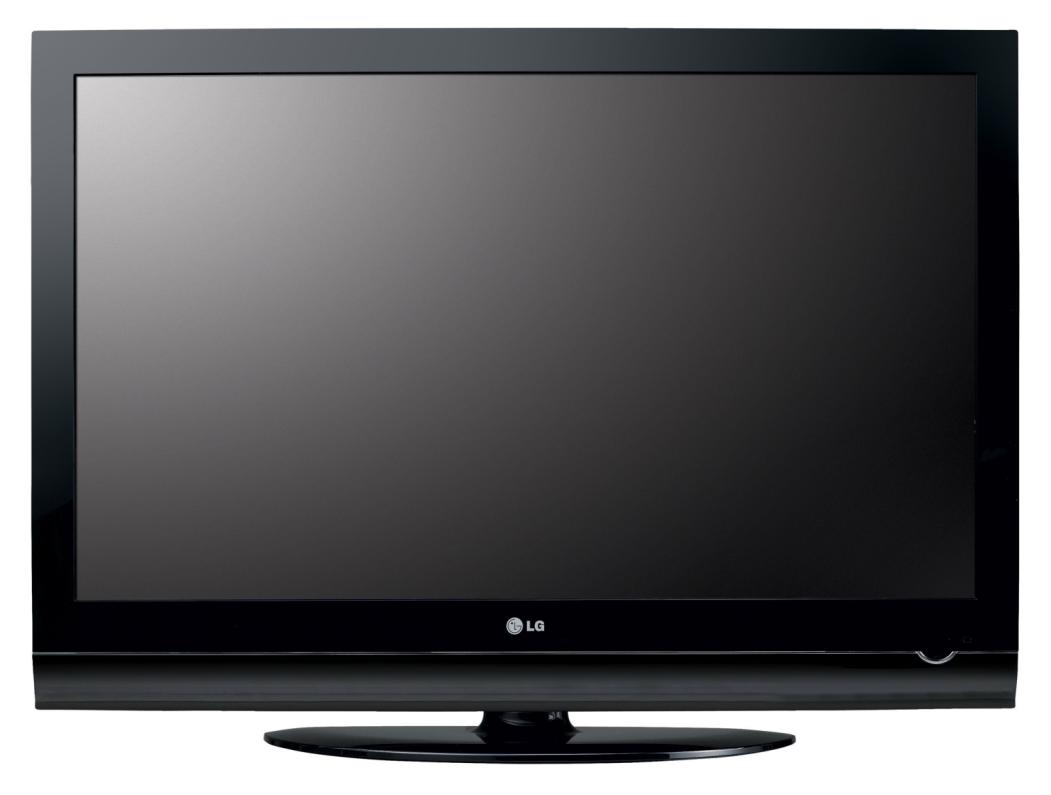 1
2
3
4
5
6
7
8
9
10
11
12
выключить
У Алёнушки-сестрицы
Унесли братишку птицы.
Высоко они летят,
Далеко они глядят.
«Гуси – лебеди»
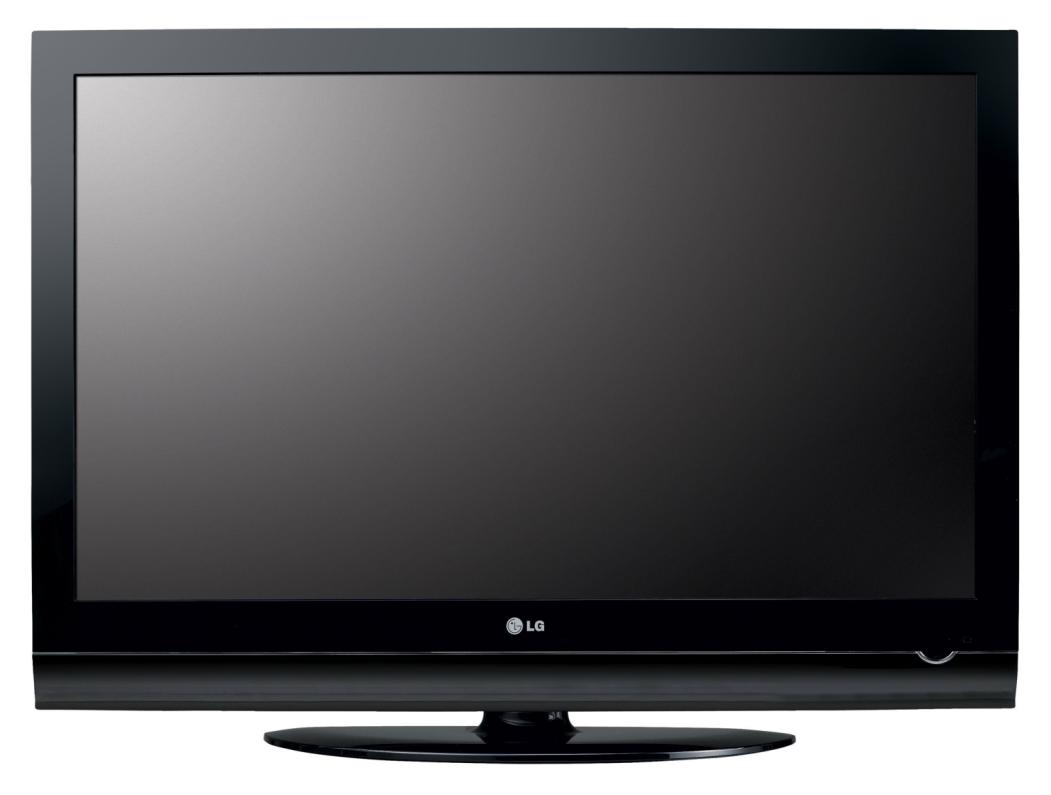 1
2
3
4
5
6
7
8
9
10
11
12
выключить
Сидит в корзине девочкаУ мишки за спиной,Он, сам того не ведая,Несёт её домой.
«Маша и медведь»
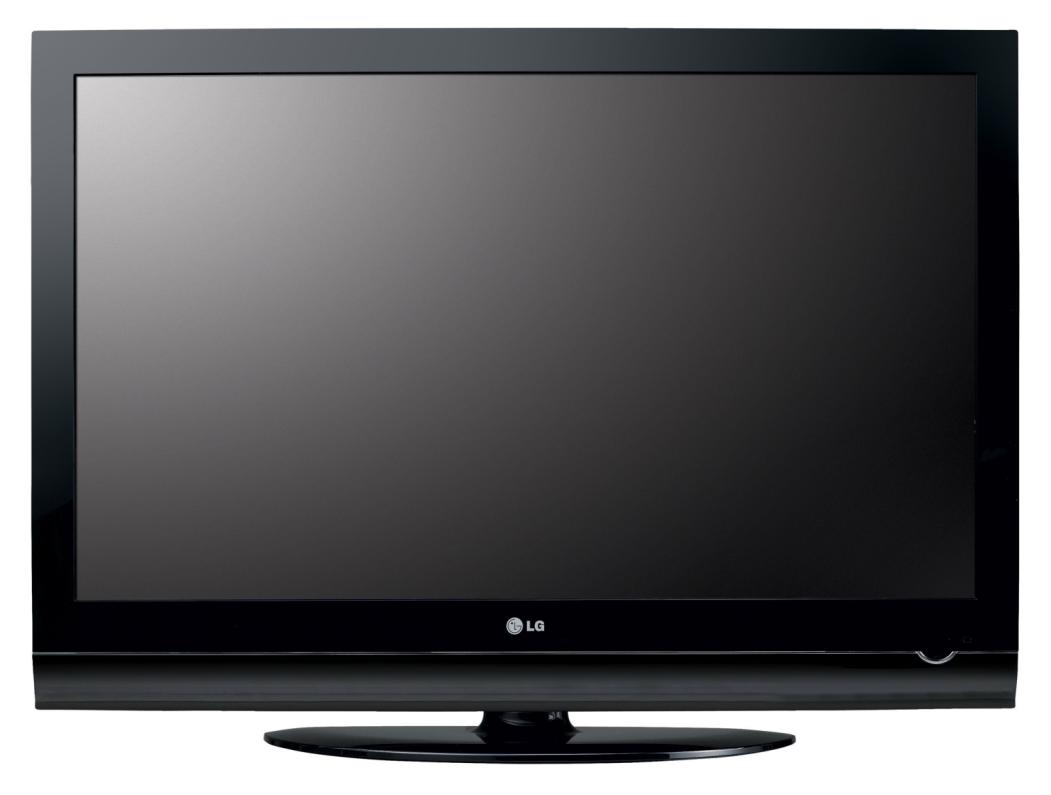 1
2
3
4
5
6
7
8
9
10
11
12
выключить
Летела стрела и попала в болото,
А в этом болоте поймал её кто-то.Кто распростился с зелёною кожей? Сделался мигом красивой, пригожей?
«Царевна-лягушка»
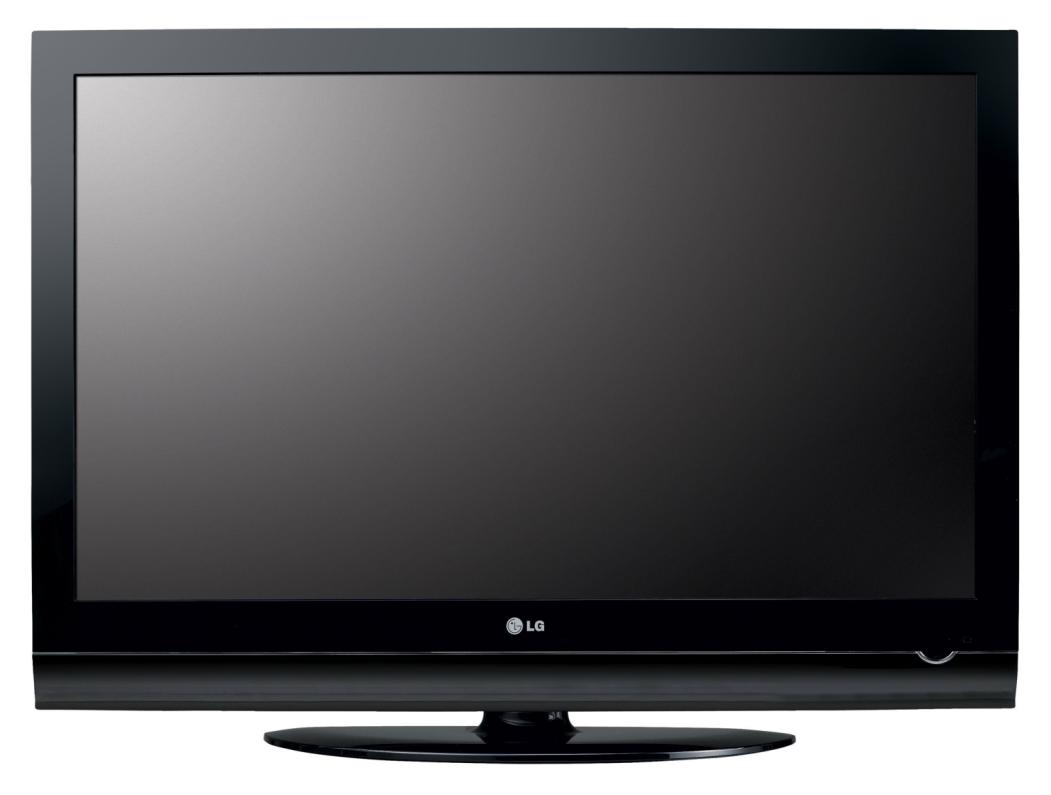 1
2
3
4
5
6
7
8
9
10
11
12
выключить
Трое их - и до чего же Братья дружные похожи.Отгадайте без подсказки,Кто герои этой сказки?
«Три поросёнка»
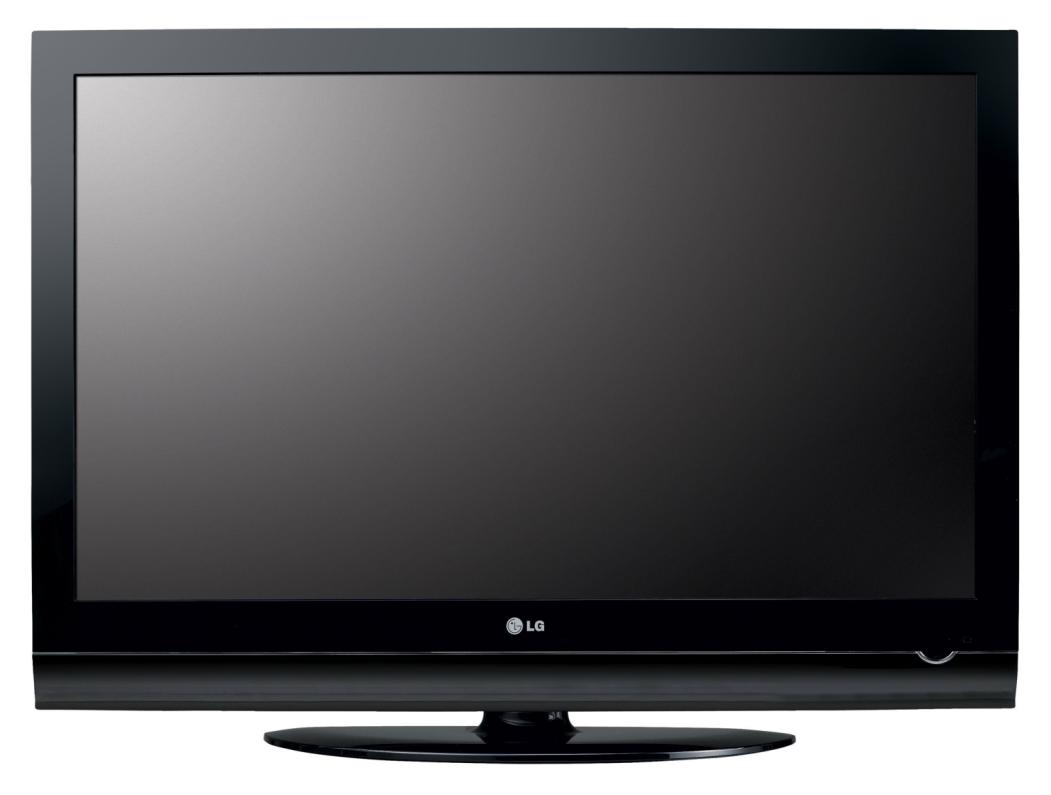 1
2
3
4
5
6
7
8
9
10
11
12
выключить
Ждали  маму с молоком,А пустили волка в дом...Кем же были эти Маленькие дети?
«Волк и семеро козлят»
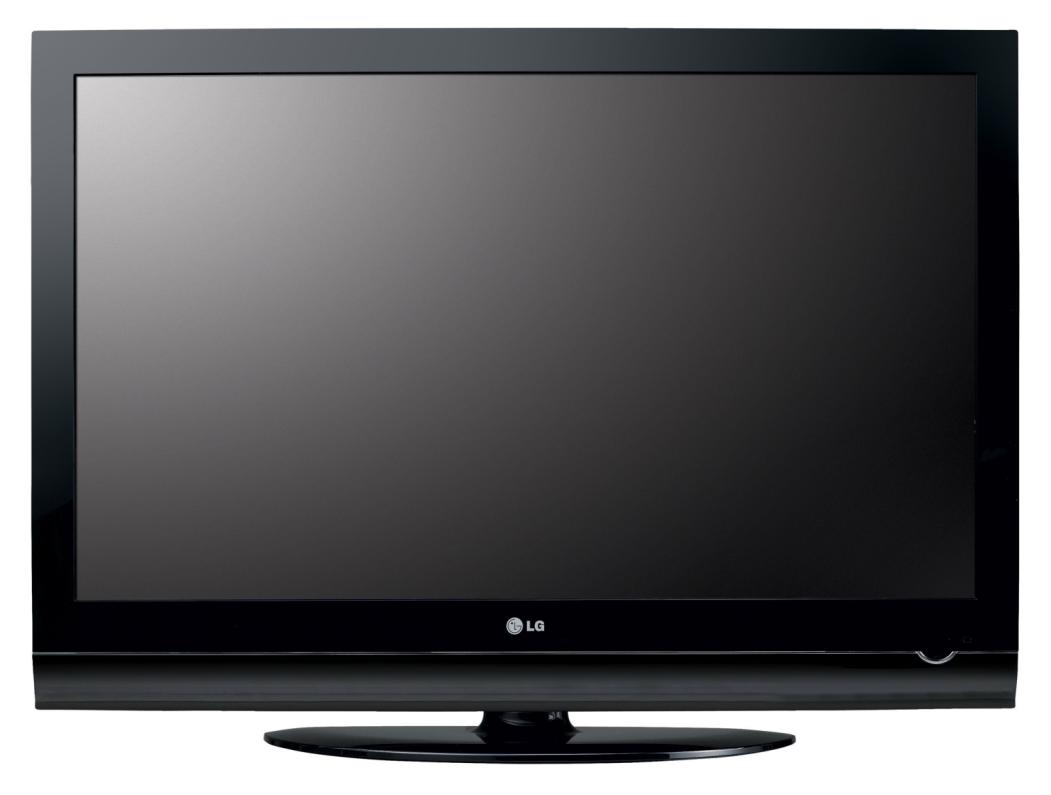 1
2
3
4
5
6
7
8
9
10
11
12
выключить
Ах, ты Петя- простота.
Сплоховал немножко:
Не послушался кота,
Выглянул в окошко.
«Петушок-золотой гребешок»
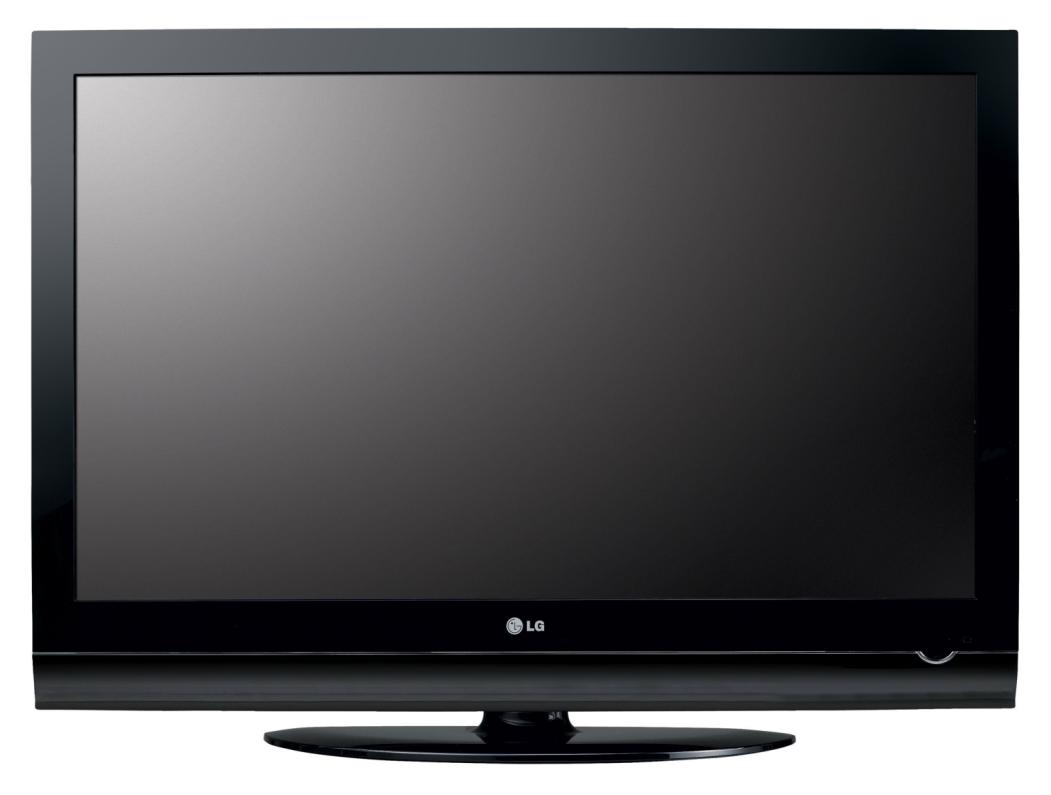 1
2
3
4
5
6
7
8
9
10
11
12
выключить
Невысокая избушка: в ней живут лиса , лягушка, мышка , заяц , серый волк - в крепкой дружбе знают толк.
К ним ещё медведь просился,
только он не поместился.
«Теремок»
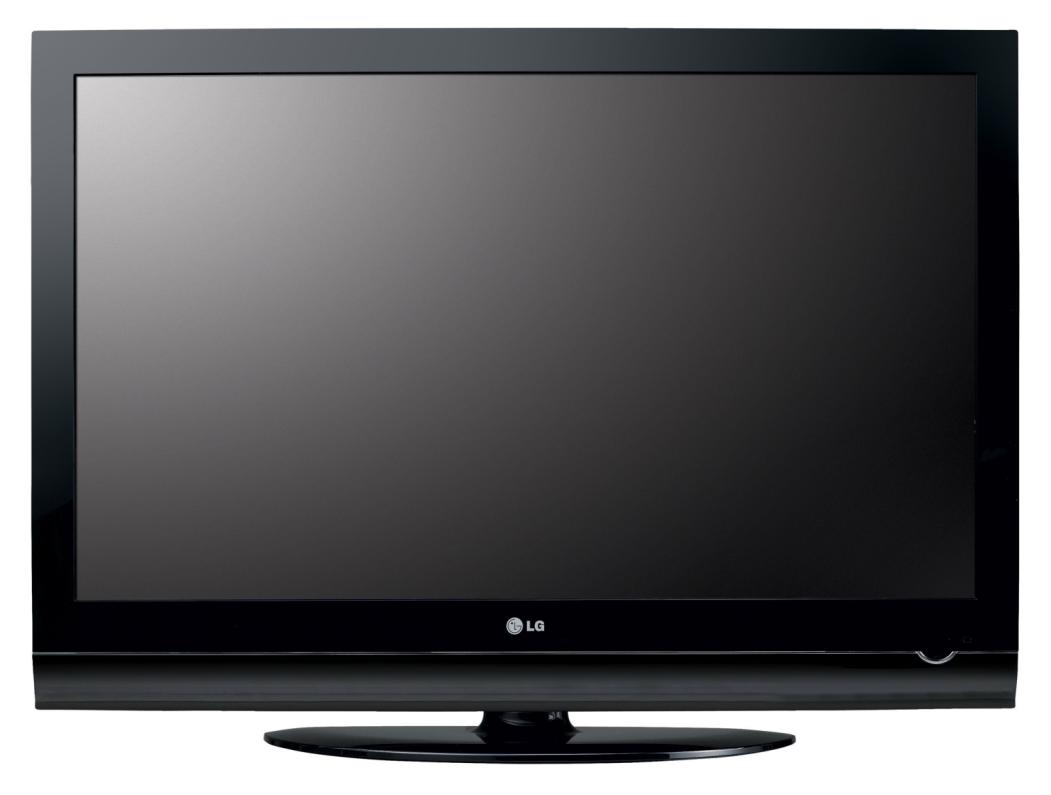 1
2
3
4
5
6
7
8
9
10
11
12
выключить
Колотил да колотил 
По  тарелке носом,Ничего не проглотил
 и  остался с носом.
«Лиса и журавль»
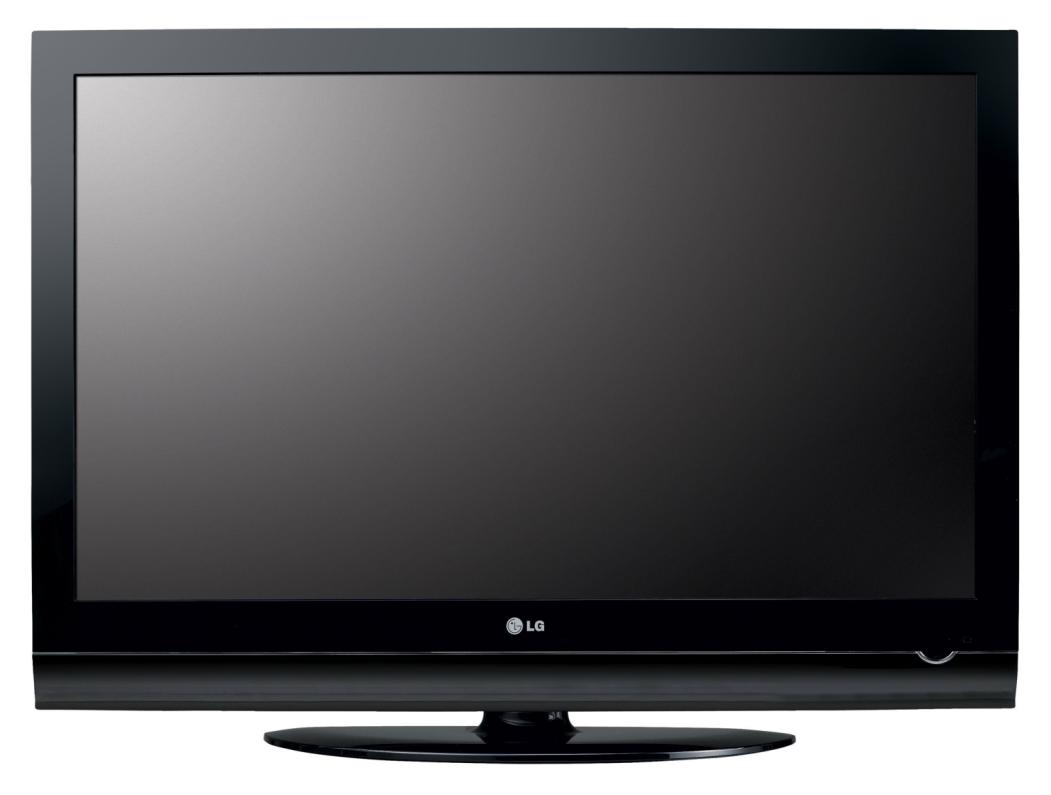 1
2
3
4
5
6
7
8
9
10
11
12
выключить
Вырастил однажды дед
Этот овощ на обед,
А потом его тащил
Вместе с бабкой что есть сил…
«Репка»
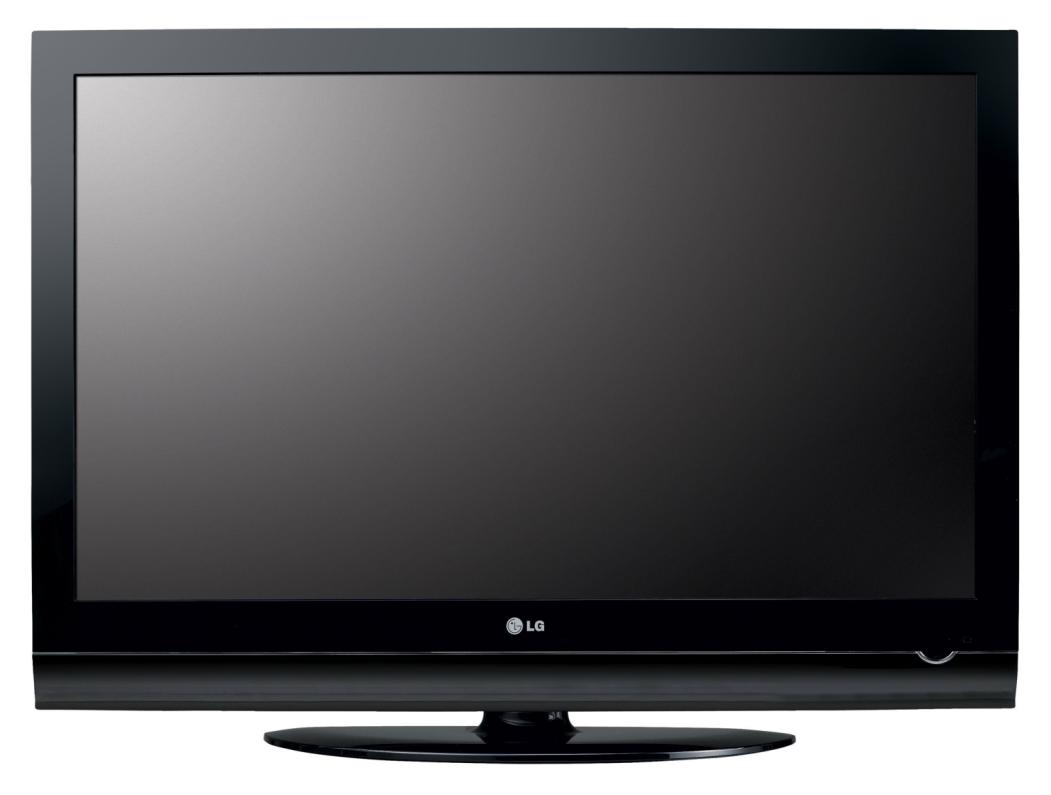 1
2
3
4
5
6
7
8
9
10
11
12
выключить
Он румяный и красивый
в лес из дома убежал.
Путешествовал счастливый
песни громко напевал.
«Колобок»
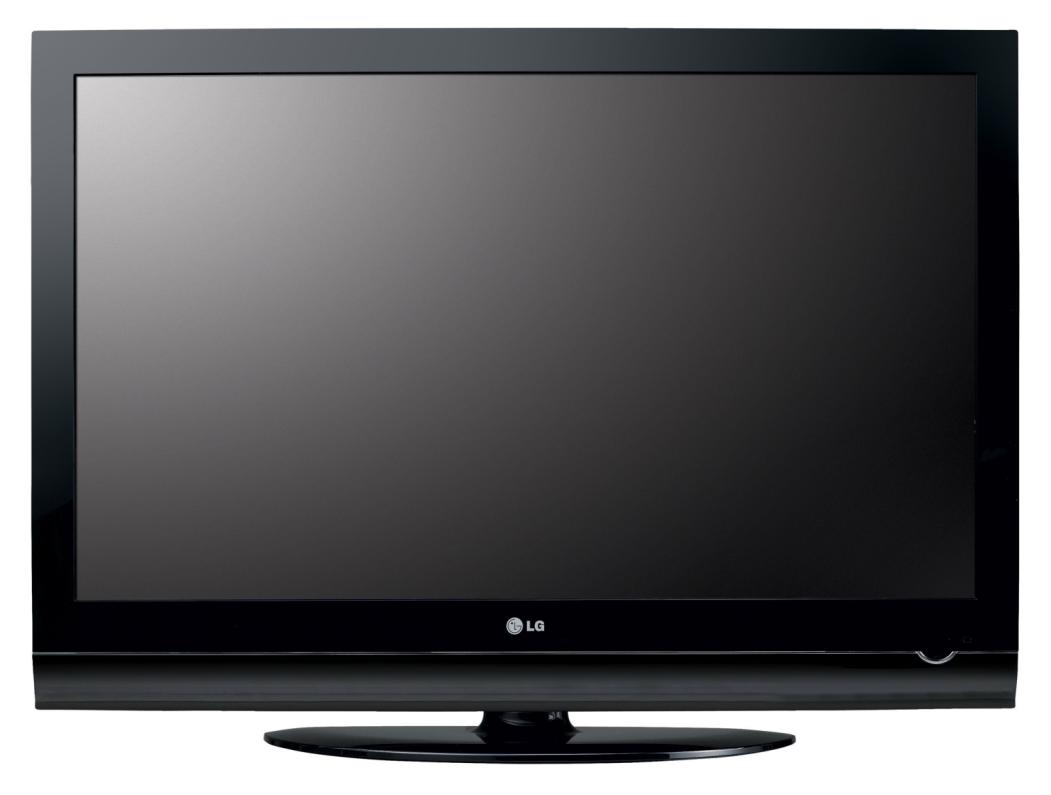 1
2
3
4
5
6
7
8
9
10
11
12
выключить